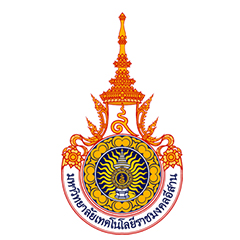 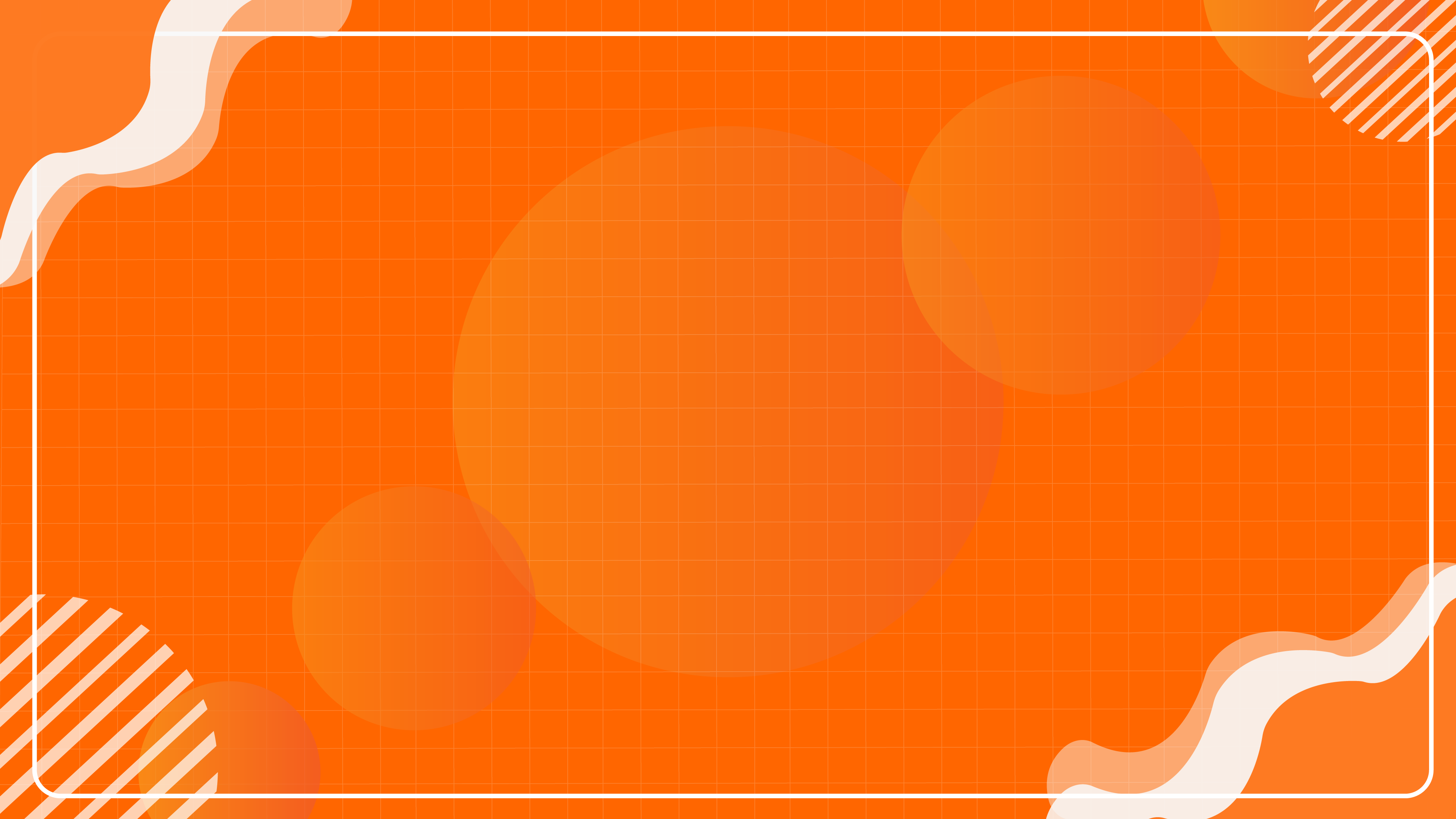 สำนักวิทยบริการและเทคโนโลยีสารสนเทศ 
มหาวิทยาลัยเทคโนโลยีราชมงคลอีสาน
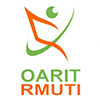 หัวเรื่อง (TH SARABUN, Size 44 pt, Bold)
เนื้อหา (size 28 pt)
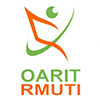 หัวเรื่อง (TH SARABUN, Size 44 pt, Bold)
เนื้อหา (size 28 pt)
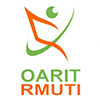 หัวเรื่อง (TH SARABUN, Size 44 pt, Bold)
เนื้อหา (size 28 pt)
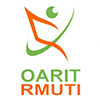 หัวเรื่อง (TH SARABUN, Size 44 pt, Bold)
เนื้อหา (size 28 pt)